Becoming a More Engaging Speaker
PRESENTED BY
Chris Griesinger
Director of Implementation & Training
LCS  EXPERIENCE
10 years with LCS/Rent Manager
I provide direction to three teams:
Implementation
Training
Documentation
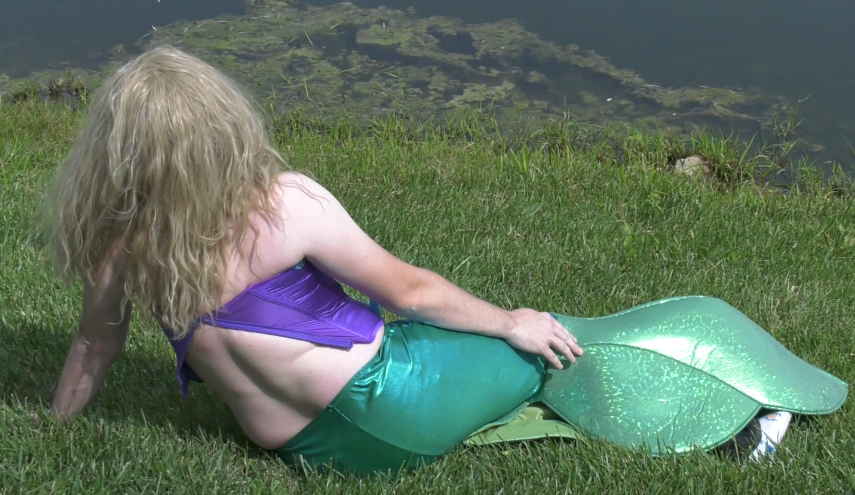 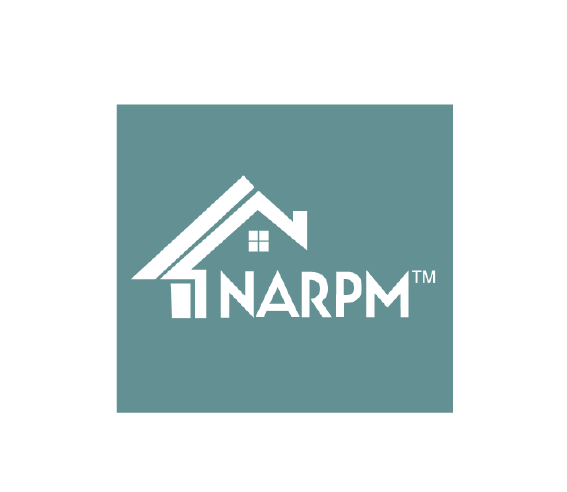 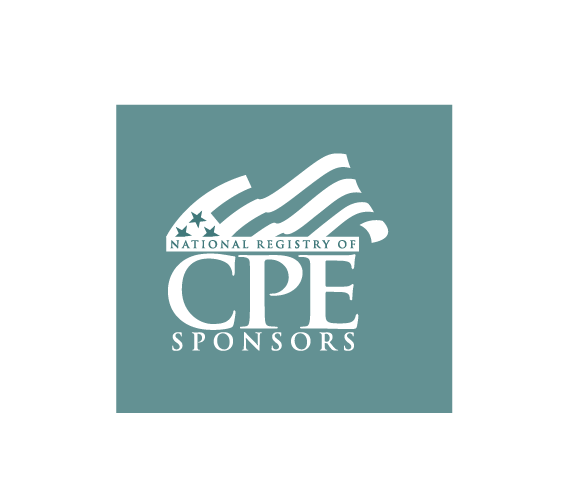 PRESENTED BY
Chris Griesinger
Director of Implementation & Training
SPEAKER  EXPERIENCE
Presenter at 9 Rent Manager User Conferences
Teradata SQL Trainer
Standup Comedian (sometimes)
Community & Collegiate Theater
Collegiate Forensicator
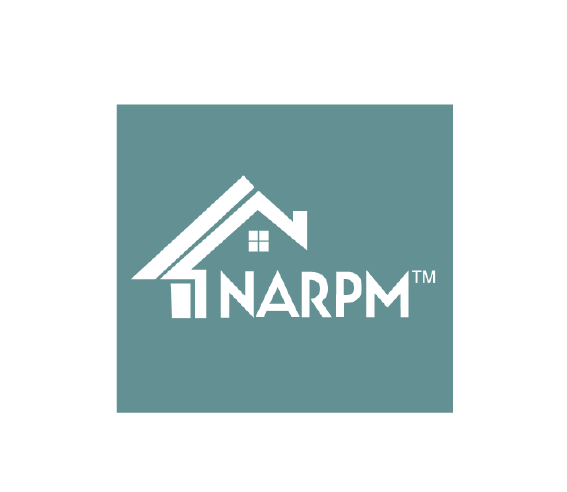 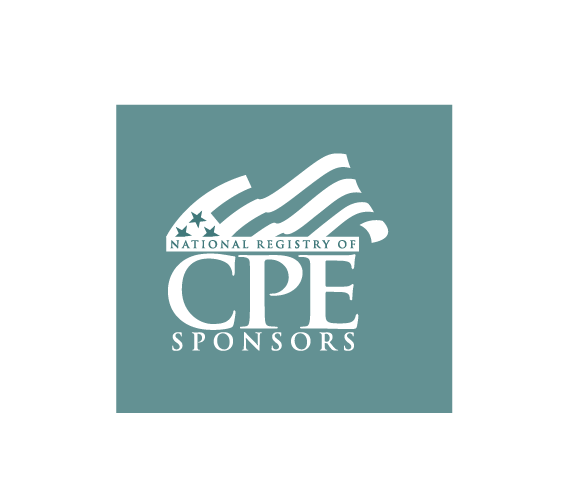 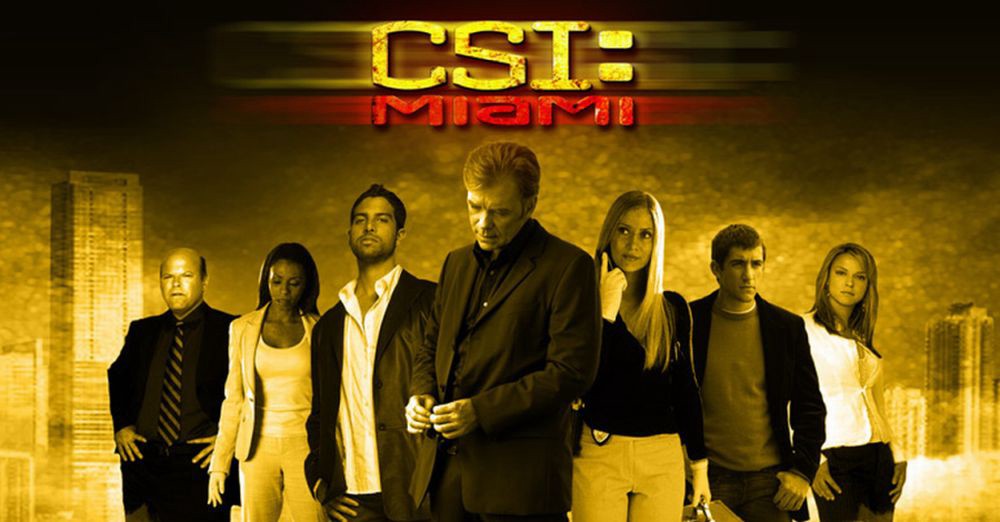 Forensics *(Speech & Debate)  Experience
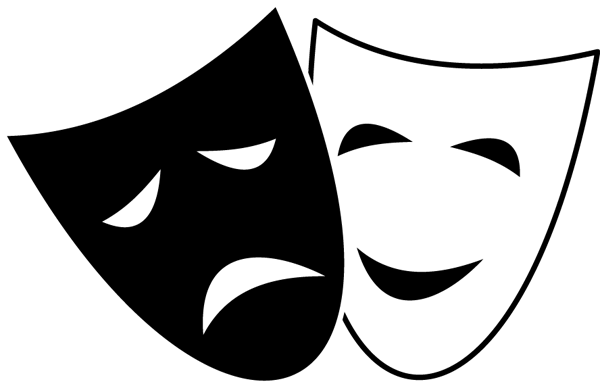 Interpretative Events
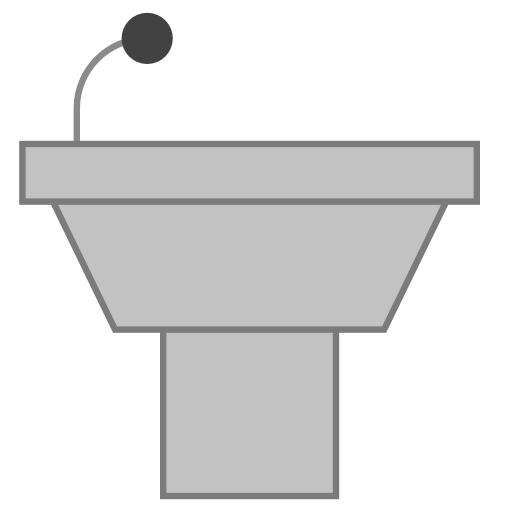 Public Address
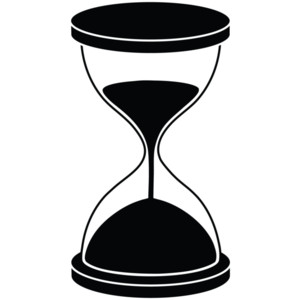 Limited Prep
Forensics *(Speech)  Experience
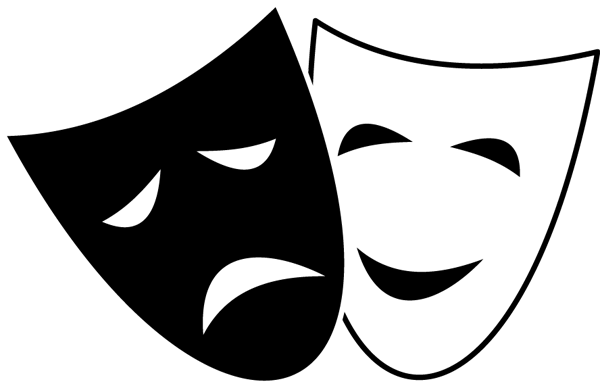 1st Prose
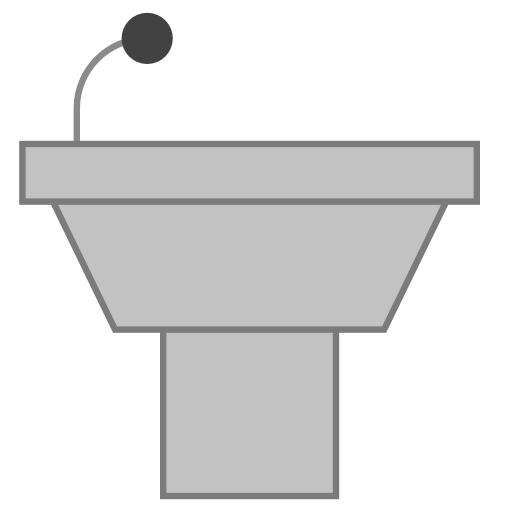 1st Persuasion
1st After Dinner Speaking
2nd Informative
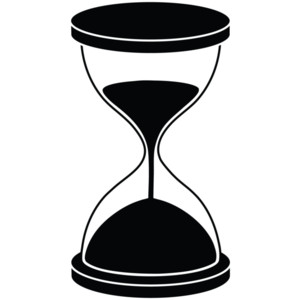 Womp.
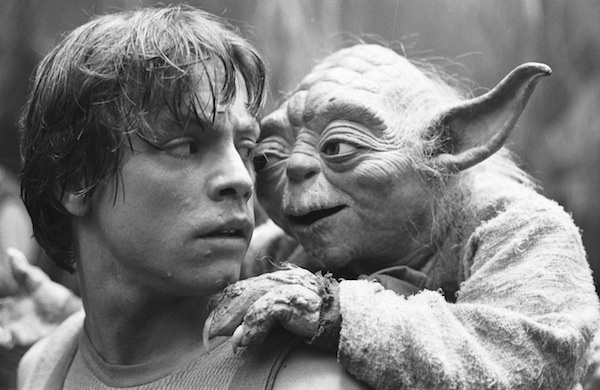 Difficult, it is, to coach speaking skills.
What makes someone a good speaker?
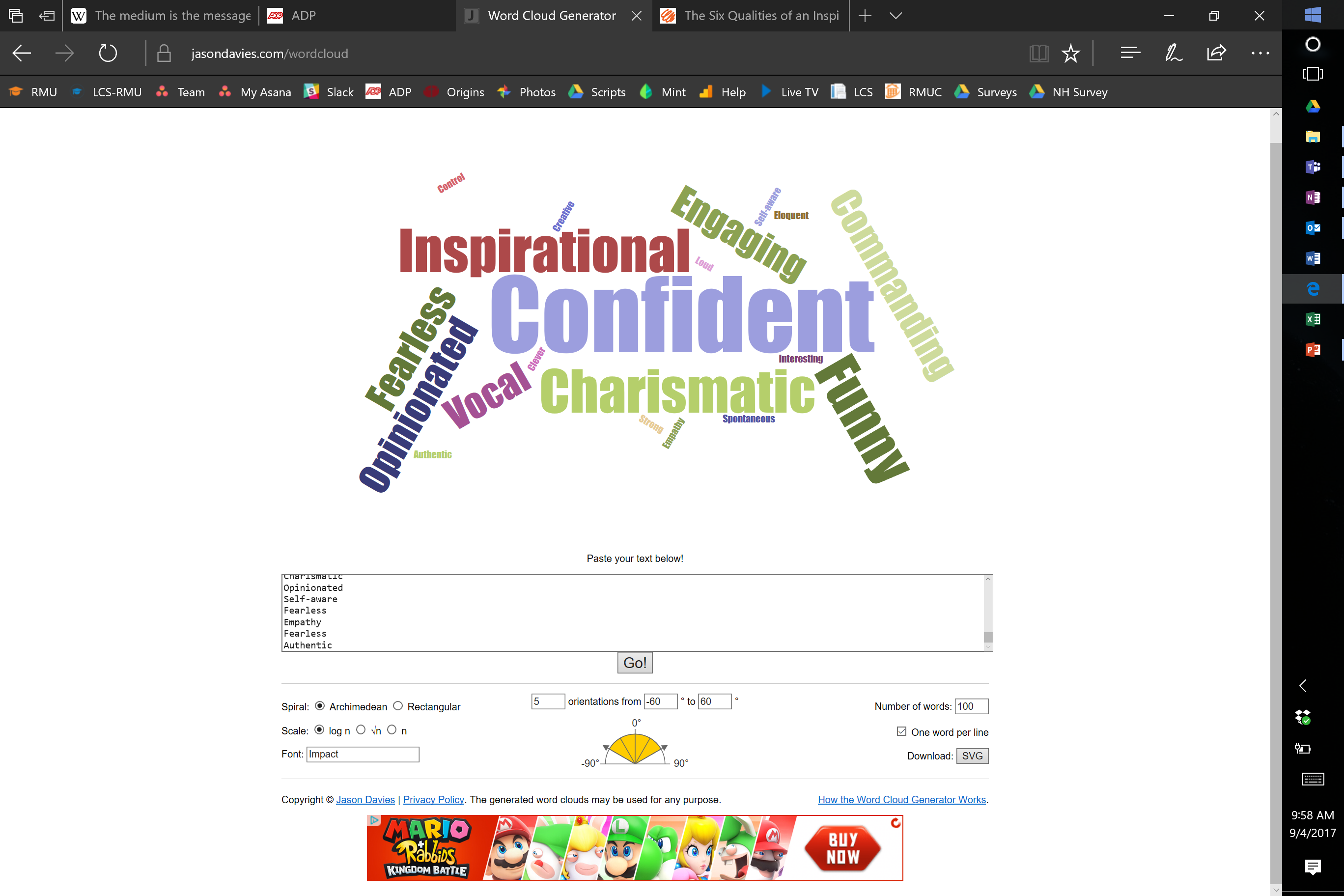 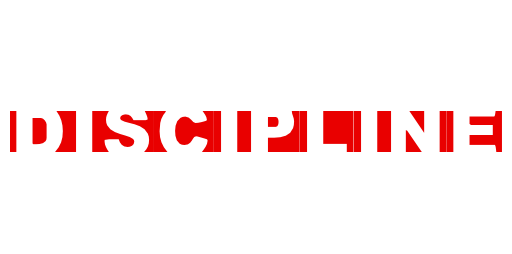 The Medium is the Message
The form of the (communication) medium embeds itself in any message it would transmit or convey, creating a symbiotic relationship by which the medium influences how the message is perceived.

Marshal McLuhan
Communication Scholar
In verbal communication, you are the medium
Medium  >  Message
100-150
How many words does the average person speak per minute?
400-500
How many words does the average person process per minute?
*** University of Missouri Report
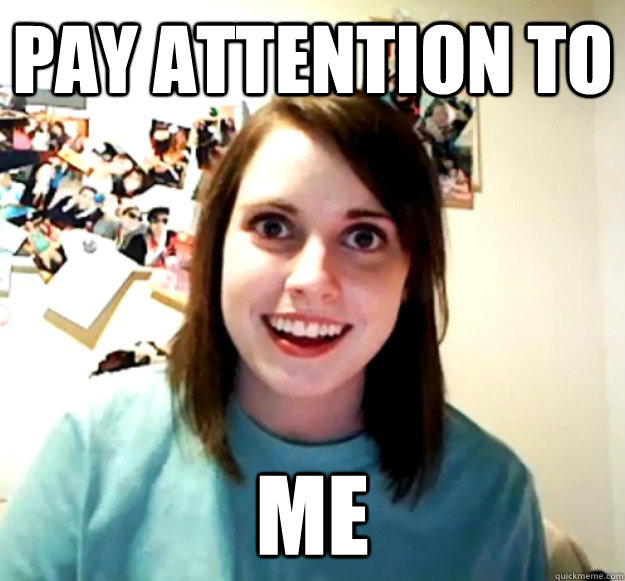 At best…

Your message can only occupy 20-40% of someone’s attention.
Competing  For  Attention
Something Trump Said
Job
Upcoming 
Schedule
Daydreaming
Predictions
Cell Phone
Predictions
Avoid  Being  Predictable
If your audience can successfully predict what you’re going to say, they’ll lose focus. The human brain is conditioned with a limited attention span, and will only focus on something for as long as it thinks it needs to “get the message.”
We often make this mistake in PowerPoint presentations. We type everything we want to say on the PowerPoint, but we forget the audience can mentally process faster than we can talk, which means they have read everything on the screen before you’ve said it. They no longer feel the need to listen because they already know what you’re going to say… in short, it makes them feel smarter than you which is not good for your credibility.

Sorry it took me so long to get to this last sentence. Maybe I shouldn’t have made it so easy for you to predict me. Let’s try this…
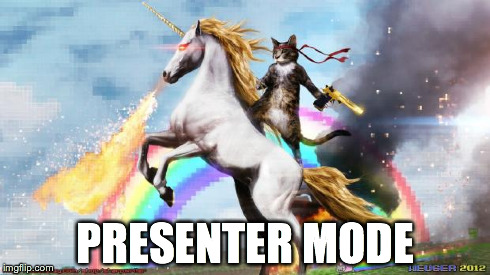 So what do you think I’m going to say on this slide?
Hmmm??
That’s what I thought.
The brain focuses on its greatest need.
The brain is not designed for multi-tasking.
The brain is designed to “cut corners.”
Scrambled Words 

Aoccdrnig to rscheearch at Cmabrigde Uinervtisy, it deosn't mttaer in waht oredr the ltteers in a wrod are, the olny iprmoetnt tihng is taht the frist and lsat ltteer be at the rghit pclae.
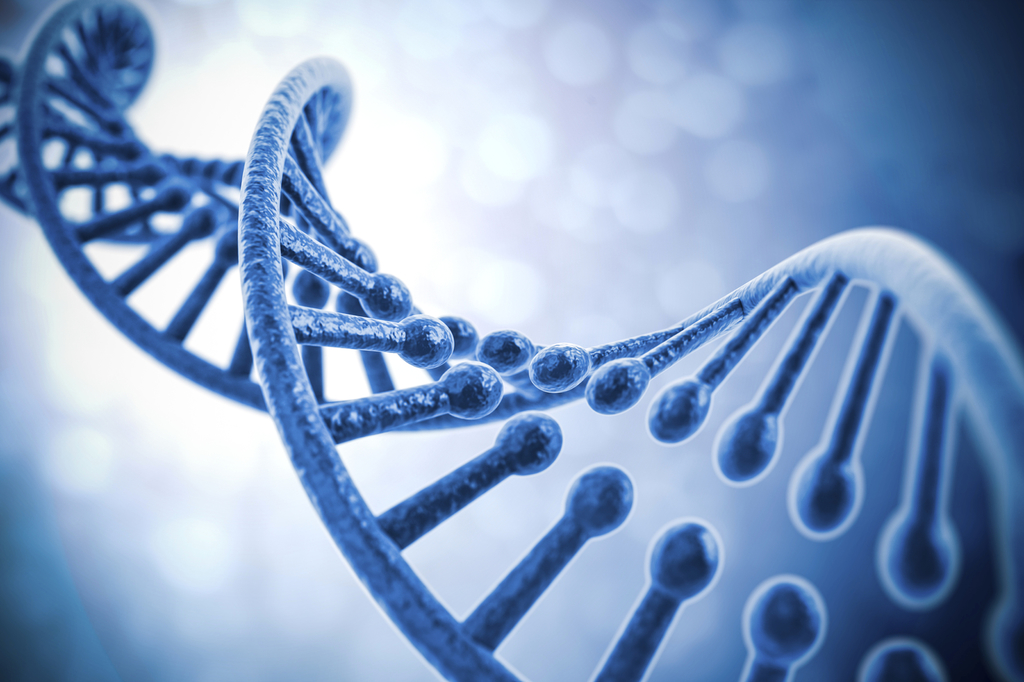 Communication is a
Biological Draw
Other  Biological  draws
Light
Controlled  Energy
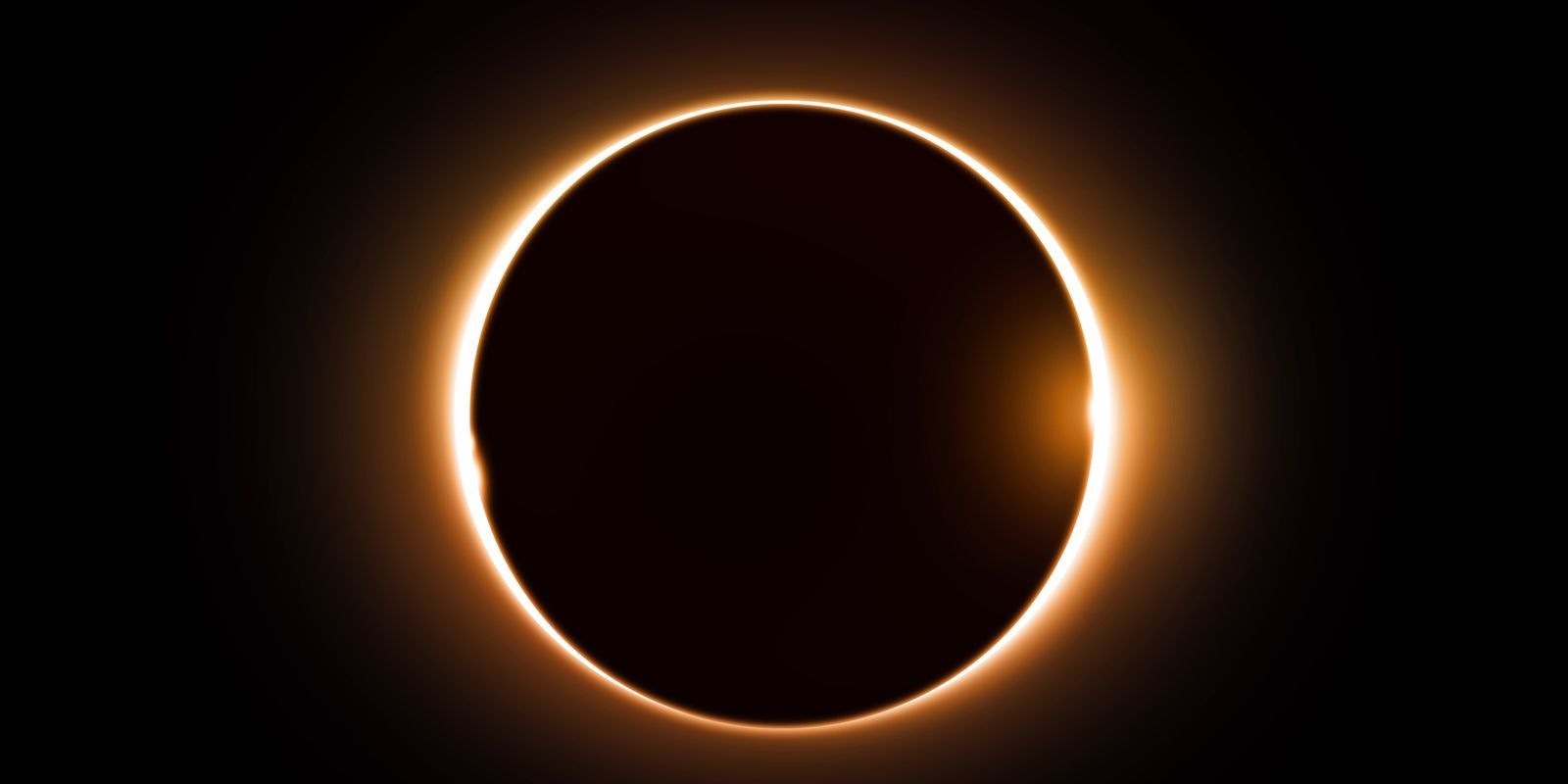 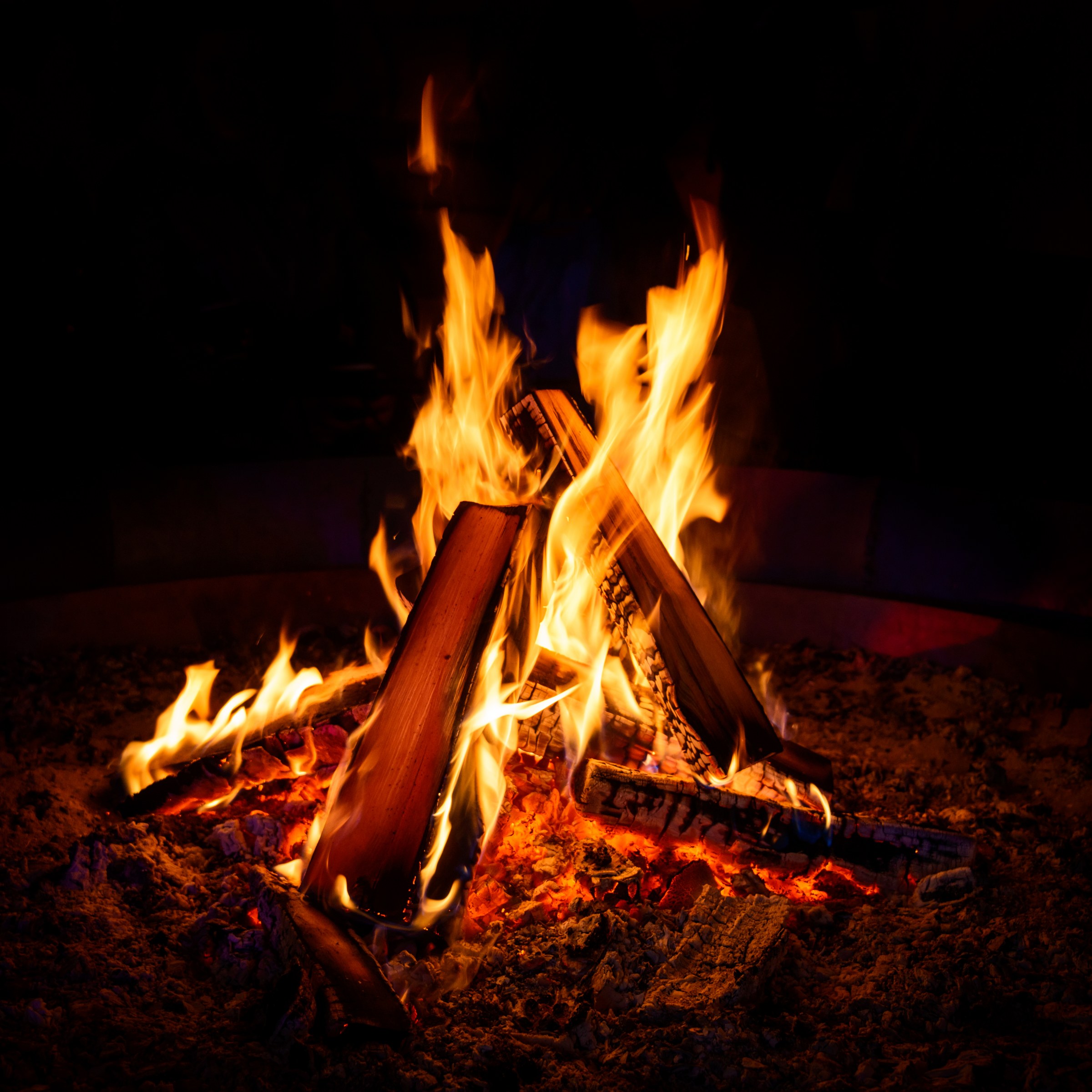 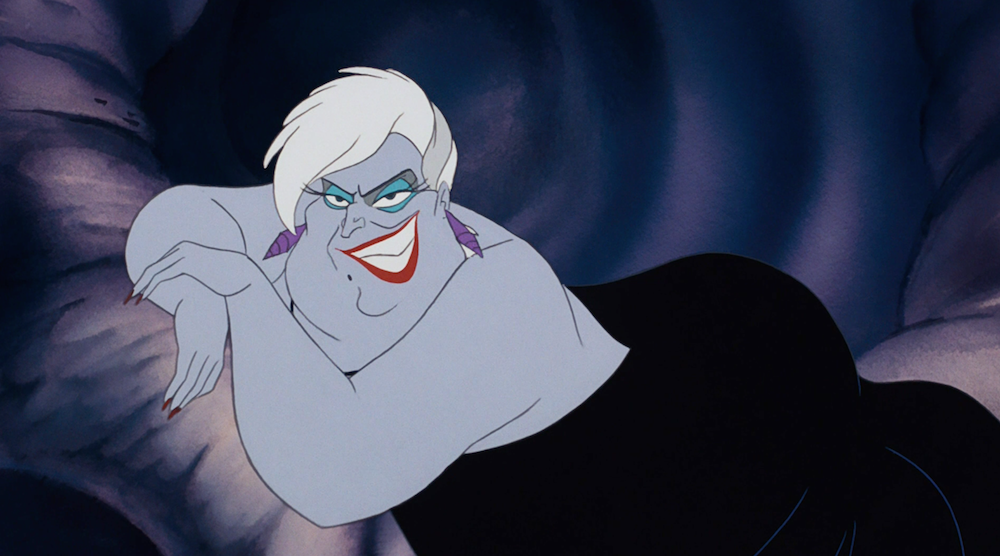 kINESICS
Stance
Gestures
You  can  sit  down
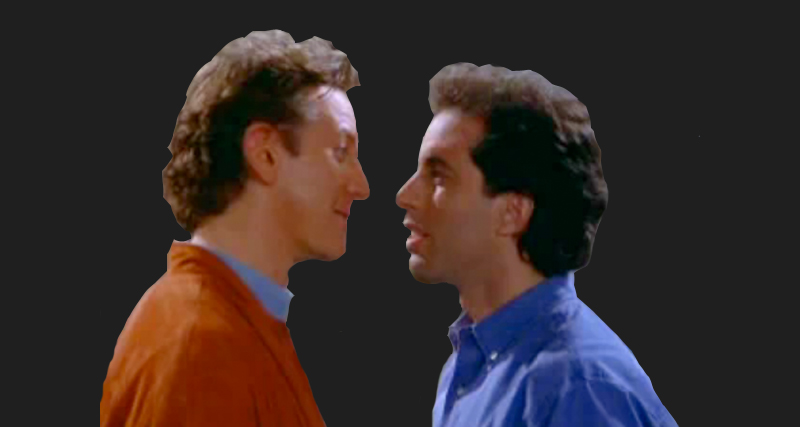 Proxemics
Audience Awareness
Anchors
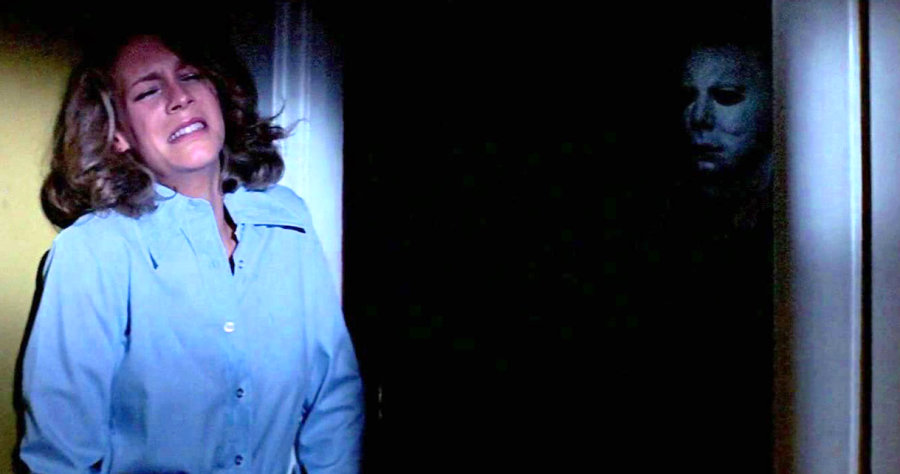 Oculesics
Intimacy
Panning
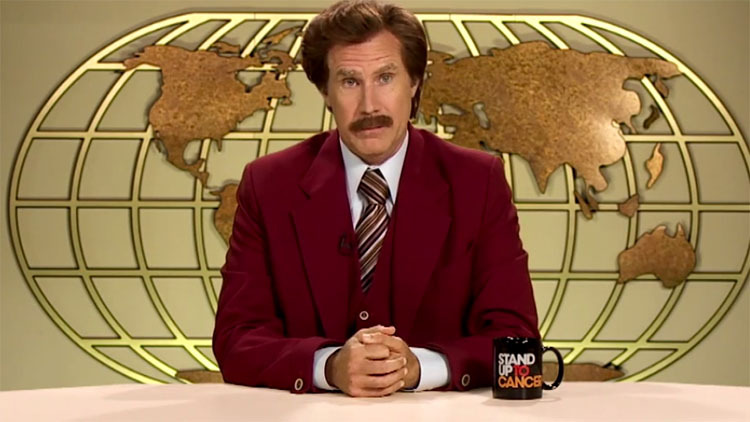 PARALANGUAGE
Inflection
Speed
Cadence
Silence
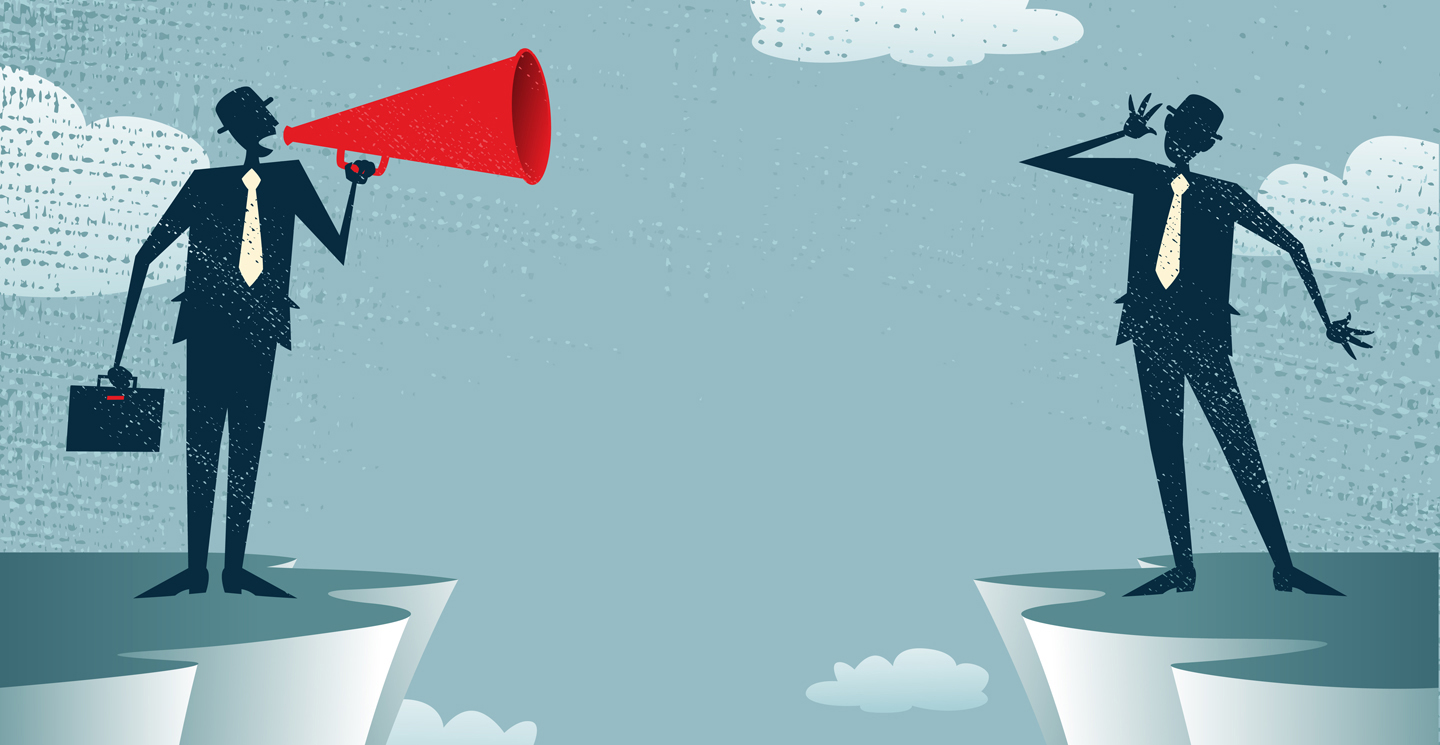 Effective
communication is transactional.
Verbal  Signs  of  Active  Listening
Remembering
Questioning
Reflection
Summarization
Non-Verbal  Signs  of  Active  Listening
Smiling
Eye Contact
Forward Posture
Mirroring
No Distractions
Brain  Facts
The brain’s memory capacity is a quadrillion bytes.
The brain is capable of 1016 processes per second.  30x faster than the fastest supercomputer.
70% of your thoughts per day are negative, self-critical, pessimistic, and fearful
*** From the Article “72 Amazing Human Brain Facts” on BeBrainFit.com
Tapping  Into  Your  Potential
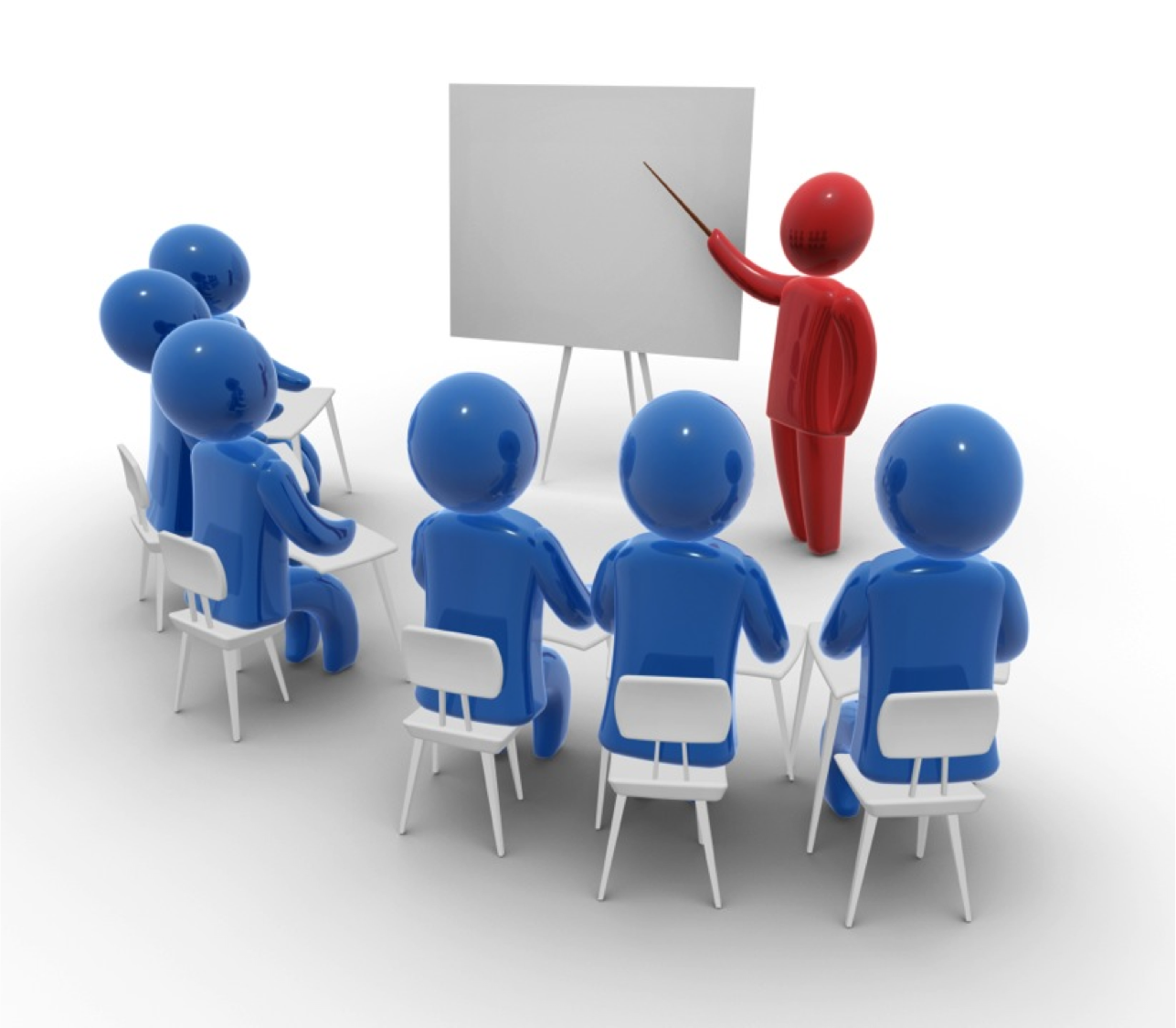 Believe in yourself
Eliminate distractions
Focus on what’s important
How many students (blue people) were in the last picture?
1
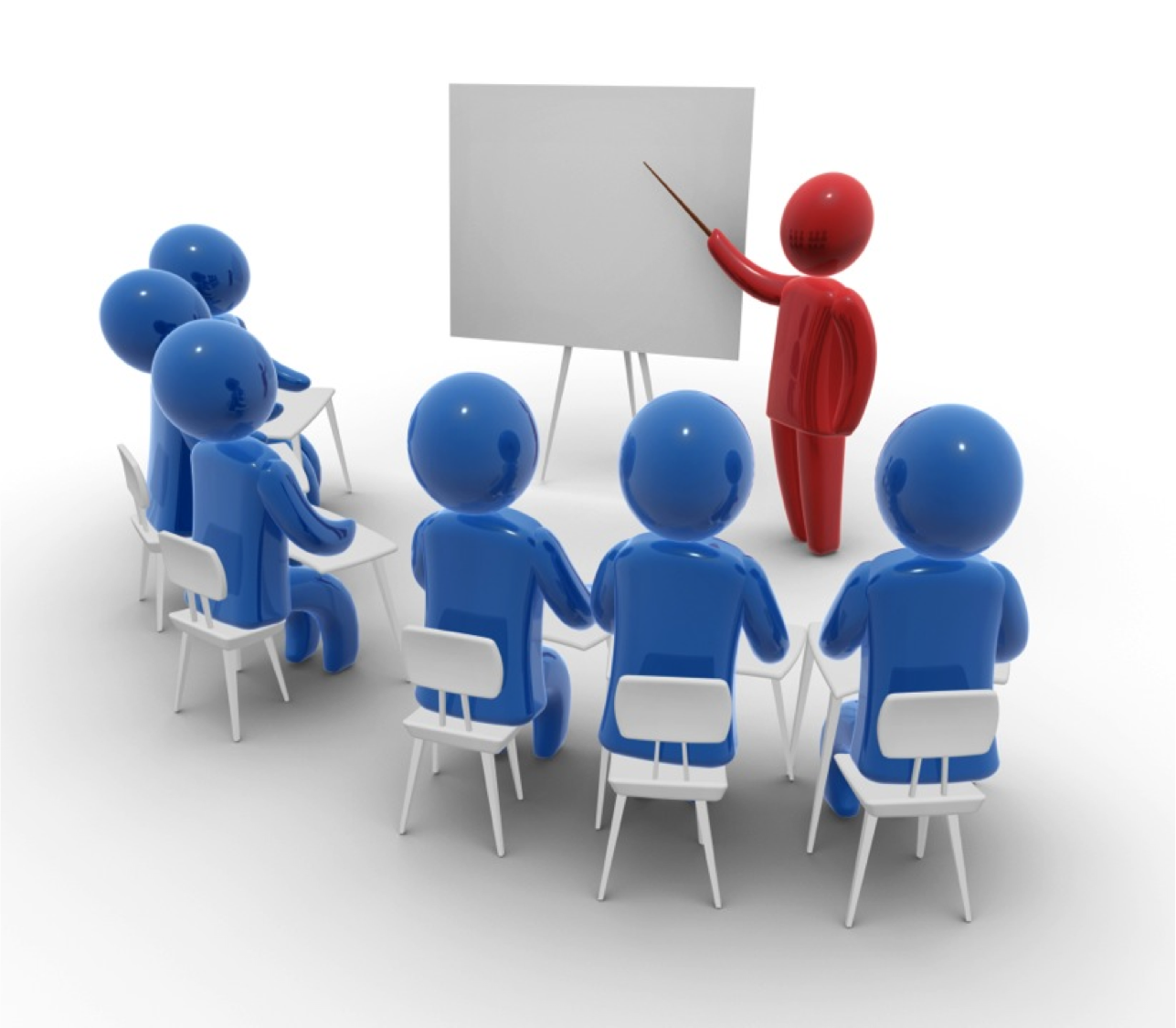 2
3
6
4
5
Pay  Attention!
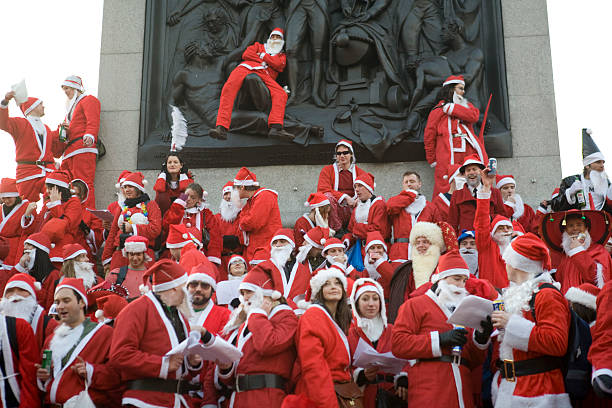 Stop counting the Santas!

Tell your brain that HOW you communicate is as important as WHAT you communicate.

The Medium is the Message
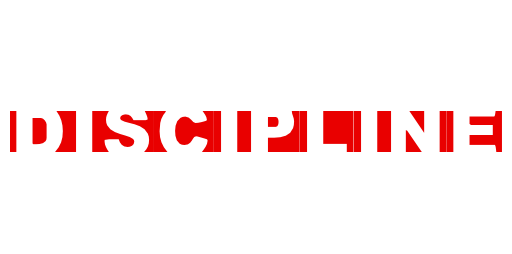 Your   Voice   Matters
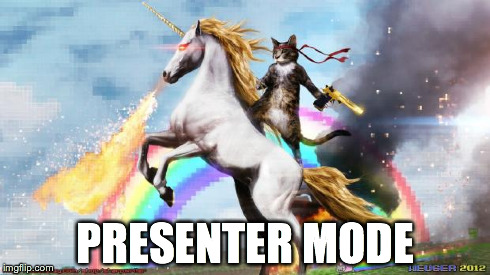 Online survey
Open the RMUC18 Mobile App, or visit   conference.rentmanager.com/app
Go to Menu      and select Schedule
Select Tuesday and Becoming a More Engaging Speaker
Click the Description, then the Online Survey link
Fill out and submit the survey
Presentation  Tips
Stop focusing exclusively on your message.
Start focusing on the medium – how you’ll deliver your message.
Stop living in the past and future.
Start focusing exclusively on your immediate surroundings.
Stop focusing on talking. 
Start focusing on responding.
Stop letting your mind wander.
Start setting communication goals to focus your brain.
1
2
3
4
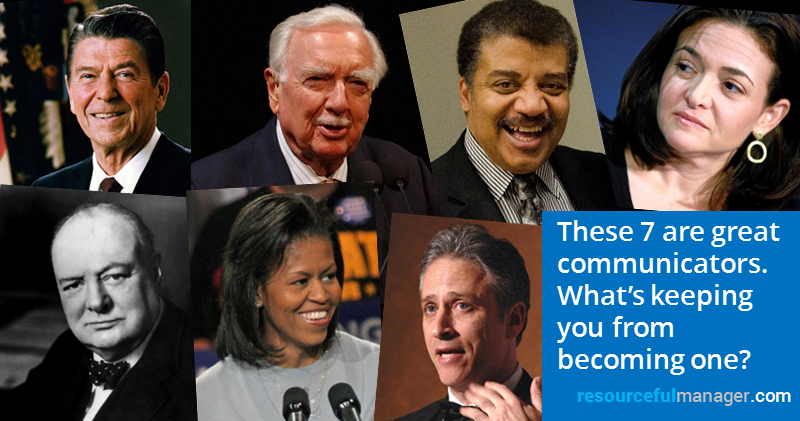 Strong communicators take advantage of
Biological  
Focus